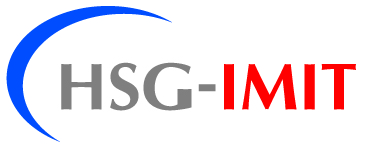 Relaunch IMTEK-Website Leitfaden Eingabe News, Termine in Typo3 Schulung am 25.06.2012
Natascha Thoma-WidmannTechnische FakultätKatrin GrötzingerInstitut für Mikrosystemtechnik – IMTEK
Stan
Stand: 22.06.2012
Inhaltsverzeichnis 1/2
Schulung am 25.06.2012 “Typo 3”	Einleitung
Konzept der neuen IMTEK-Internetpräsenz
Typo3 – Eingabe von…
News
Terminen

Fragerunde
Juni 2012
- 2 -
Natascha Thoma-Widmann, Katrin Grötzinger
Inhaltsverzeichnis 2/2
Hilfe
Online-Support
Offline-Support
Juni 2012
- 3 -
Natascha Thoma-Widmann, Katrin Grötzinger
Einleitung – Konzept der neuen IMTEK-Internetpräsenz 1/2
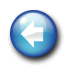 Neue IMTEK-Webseite
Projekte,Publikationen,Mitarbeiter
dynamischeSeiten
News, Termine
dynamischeSeiten
Lehrstuhlseite
statische Seiten
Forschung
Lehre 
Kontakt
Inhalte
Typo 3
Forschungs-datenbank
Plone
Datenbanken/Eingabesysteme
Juni 2012
- 4 -
Natascha Thoma-Widmann, Katrin Grötzinger
Typo3-Schulung
Alle INFOS zur Eingabe von Terminen und News in Typo3 sind mit Beschreibung und Screenshots im WIKI enthalten:Wiki: https://wiki.uni-freiburg.de/tf-infoportal 
Rubrik: > Infoportal Technische Fakultät> Dokumentation für Anwender> Typo3: Eingabe von News und Terminen	Erster Login, Einrichten von Typo3	News anlegen	News übersetzen (Lokalisierung)	Kalendereintrag anlegen	Kalendereintrag übersetzen (Lokalisierung)
Juni 2012
- 5 -
Natascha Thoma-Widmann, Katrin Grötzinger
TF-Infoportal (News, Termine): http://news.tf.uni-freiburg.de
Neue IMTEK-Seite: https://p3test3.uni-freiburg.de
Juni 2012
- 6 -
Natascha Thoma-Widmann, Katrin Grötzinger
Hilfe – Online-Support
Wiki: https://wiki.uni-freiburg.de/tf-infoportal/doku.php/tf-infoportal
Plone 3 User Manual (auf Englisch) http://plone.org/documentation/manual/plone-3-user-manual

Rechenzentrum CMS –Support: http://www.cms.uni-freiburg.de/
Juni 2012
- 7 -
Natascha Thoma-Widmann, Katrin Grötzinger
Hilfe – Offline-Support
Allgemeine und inhaltliche Fragen
Katrin Grötzinger (IMTEK): -73242, groetzinger@imtek.de 
Natascha Thoma-Widmann (Technische Fakultät): -8056, thoma-widmann@tf.uni-freiburg.de
Administrationsrechte & Technische Fragestellungen zum CMS / IMTEK-Webauftritt
IMTEK-EDV-Administratorin Yvonne Haller (IMTEK): -7159
RZ CMS-Support-Team & CMS-Schulungen 
Typo3
Bei Bedienung und der Veröffentlichung von News/Terminen außerhalb des Lehrstuhlauftritts: Katrin Grötzinger, Natascha Thoma-Widmann 
Zugangsrechte, techn. Themen: IMTEK-EDV-Administratorin Yvonne Haller (IMTEK): -7159
Juni 2012
- 8 -
Natascha Thoma-Widmann, Katrin Grötzinger
Danke für Ihre Aufmerksamkeit!
Viel Erfolg wünscht Ihnen das Webteam
Natascha Thoma-Widmann, Katrin Grötzinger und Yvonne Haller
Juni 2012
- 9 -
Natascha Thoma-Widmann, Katrin Grötzinger